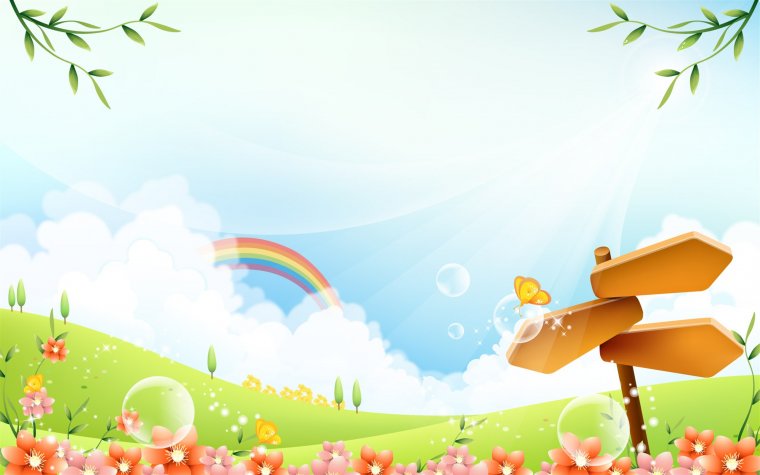 РАЗВИТИЕ  
мелкой  моторики у детей.
Воспитатель: Лунева Наталья Александровна
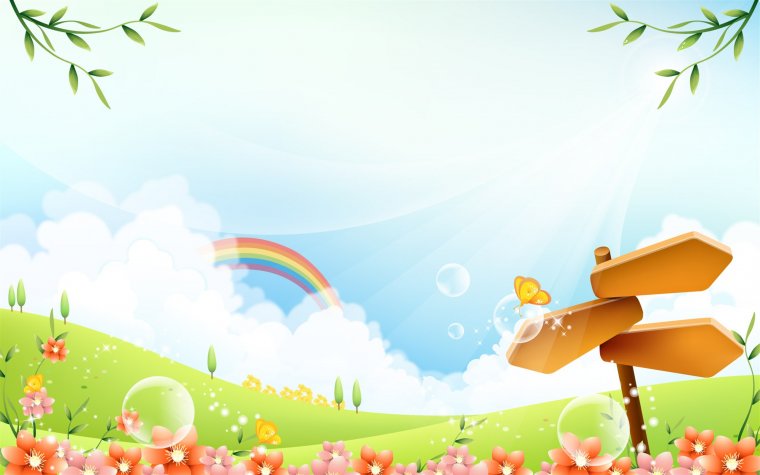 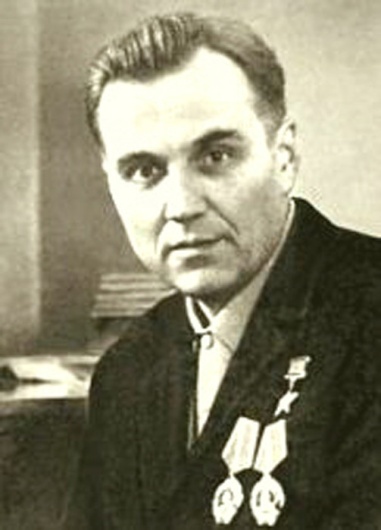 Истоки способностей и дарования детей - на кончиках их пальцев. От пальцев идут тончайшие нити – ручейки, которые питают источник творческой мысли. Другими словами, чем больше мастерства в детской руке, тем умнее ребенок
В.А. Сухомлинский
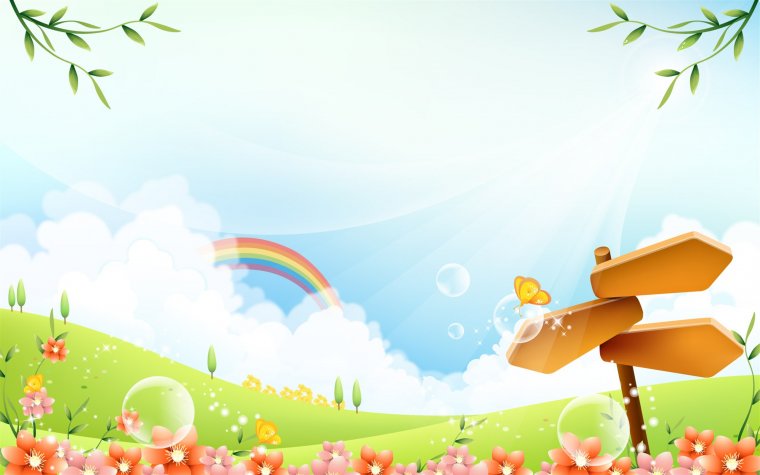 АКТУАЛЬНОСТЬ  ПРОБЛЕМЫ
      Формирование словесной речи ребёнка начинается тогда, когда движения пальцев рук достигают достаточной тонкости. Развитие пальцевой моторики как бы подготавливает почву для последующего формирования речи. 
      Поскольку существует тесная взаимосвязь и взаимозависимости речевой и моторной деятельности, что позволяет использовать более сохранную функцию для коррекции нарушений другой, то при наличии речевого дефекта у ребёнка на тренировки его пальцев необходимо обратить особое внимание.
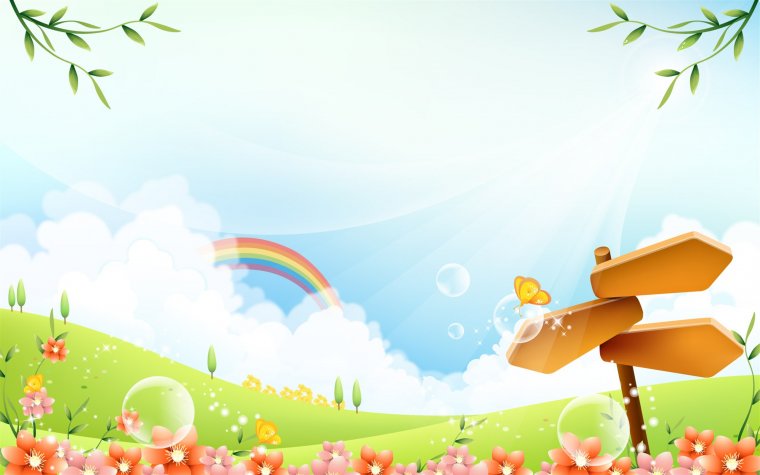 ЦЕЛЬ - создание благоприятных условий для полноценного проживания ребенком дошкольного детства, всестороннее развитие психических и физических качеств в соответствии с возрастными и индивидуальными особенностями, подготовка к обучению в школе,  коррекция речевого развития ребенка.
Этапы работы :
- изучить литературу по данной проблеме;
- выявить состояние мелкой моторики у детей;
- проанализировать результаты обследования и наметить пути коррекции выявленных нарушений;
- разработать  и апробировать содержание работы по развитию мелкой моторики у детей;
- сделать подборку дидактического материала, способствующего развитию мелкой моторики.
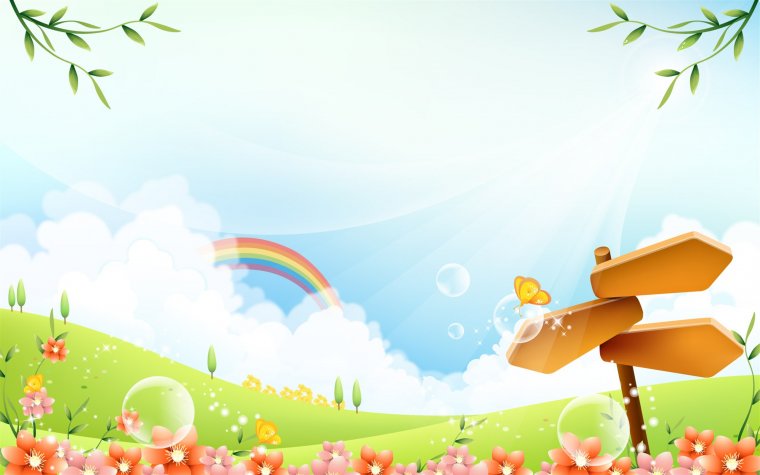 Формы работы с детьми по развитию мелкой моторики рук
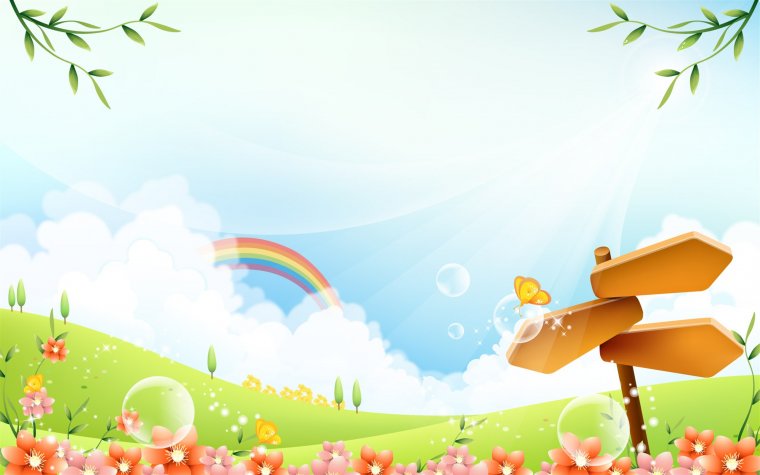 Традиционные:
· Самомассаж кистей и пальцев рук;
· Игры с пальчиками с речевым сопровождением;
· Пальчиковая гимнастика без речевого сопровождения;
· Графические упражнения: штриховка, дорисовка картинки, графический диктант, соединение по точкам, продолжение ряда;
· Предметная деятельность: игры с бумагой, глиной, пластилином, песком, водой, рисование мелками, углём;
· Игры: мозаика, конструкторы, шнуровки, пазлы,
 пирамиды, волчок и т.д.
· Кукольные театры: пальчиковый, варежковый, 
перчаточный, театр теней;
· Игры на развитие тактильного восприятия: 
«Гладкий - шершавый», «Найди такой же на ощупь», «Чудесный мешочек».
 
.
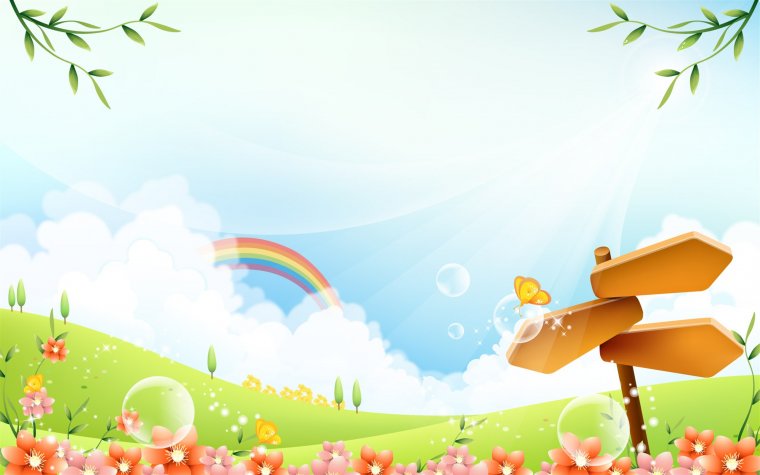 Нетрадиционные:
·  самомассаж кистей и пальцев рук грецкими орехами, карандашами, массажными щетками, каштанами, воздушными шарами, логопедическими перчатками с нашитыми пуговицами
· игры с пальчиками, с использованием разнообразного материала: бросовый, природный, хозяйственно-бытовой.
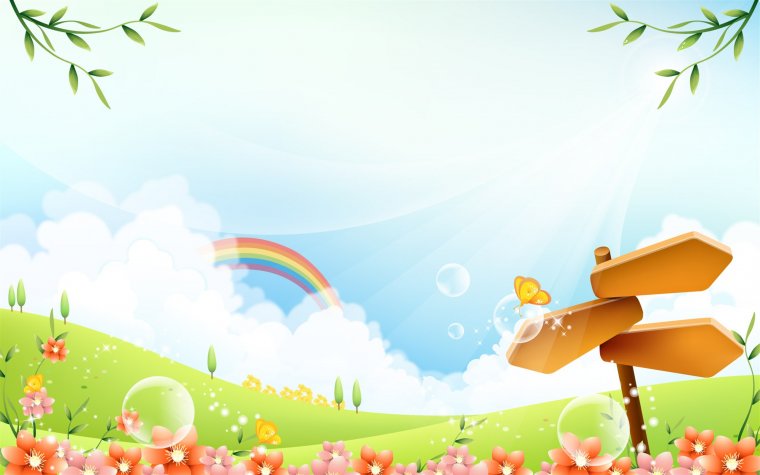 Огромное значение для развития мелких мышц руки имеет пальчиковая гимнастика. 
Что же происходит, Что когда ребенок занимается пальчиковой гимнастикой?
· Выполнение упражнений и ритмических движений пальцами индуктивно приводит к возбуждению в речевых центрах головного мозга и резкому усилению согласованной деятельности речевых зон, что, в конечном итоге, стимулирует развитие речи.
· Игры с пальчиками создают благоприятный эмоциональный фон, развивают умение подражать взрослому, учат вслушиваться и понимать смысл речи, повышают речевую активность ребёнка.
· Малыш учится концентрировать своё внимание и правильно его распределять.
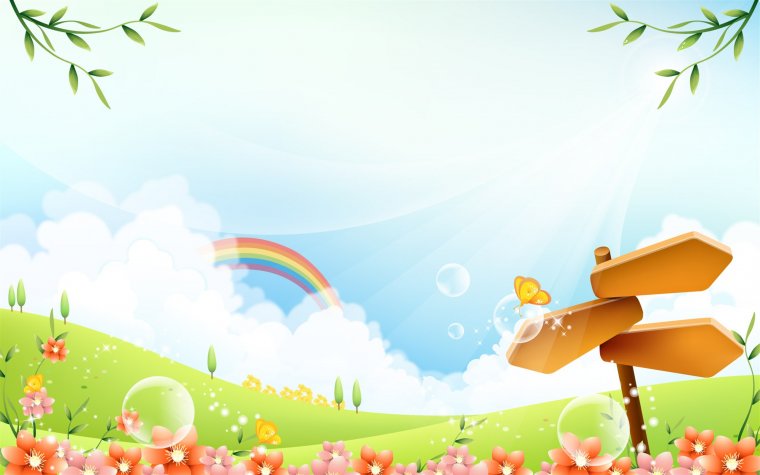 · Если ребёнок будет выполнять упражнения, сопровождая их короткими стихотворениями, то его речь станет более чёткой, ритмичной, яркой, и усилится контроль над выполняемыми движениями.
· Развивается память ребёнка, так как он учится запоминать определённые положения рук и последовательность движений.
· У малыша развивается воображение и фантазия. Овладев многими упражнениями, он сможет «рассказывать руками» целые истории.
· В результате пальчиковых упражнений кисти рук и пальцы приобретут силу, хорошую подвижность и гибкость, а это в дальнейшем облегчит овладение навыком письма.
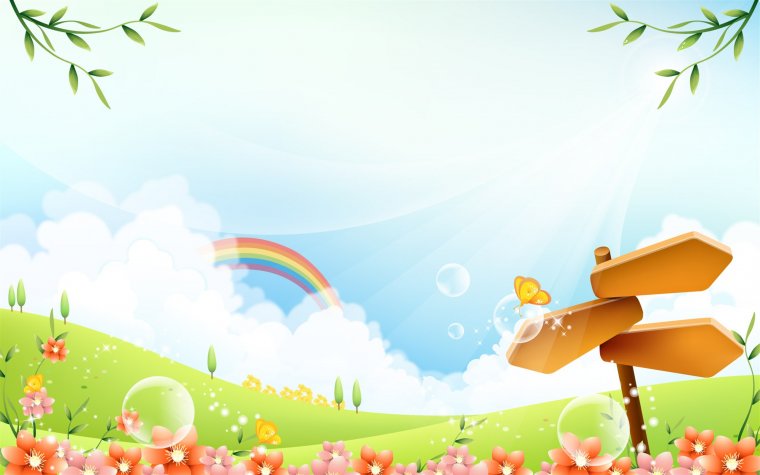 ШТРИХОВКА
ГРАФИЧЕСКИЕ УПРАЖНЕНИЯ
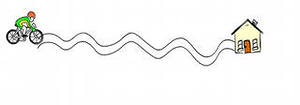 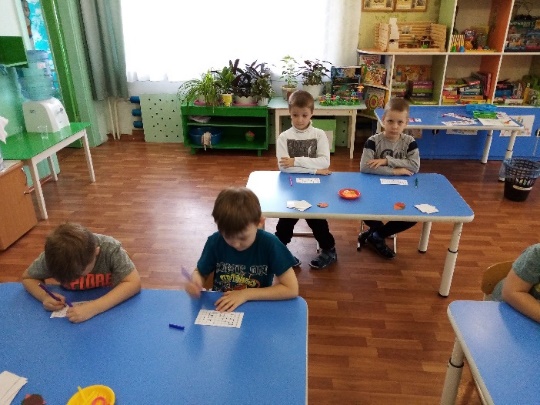 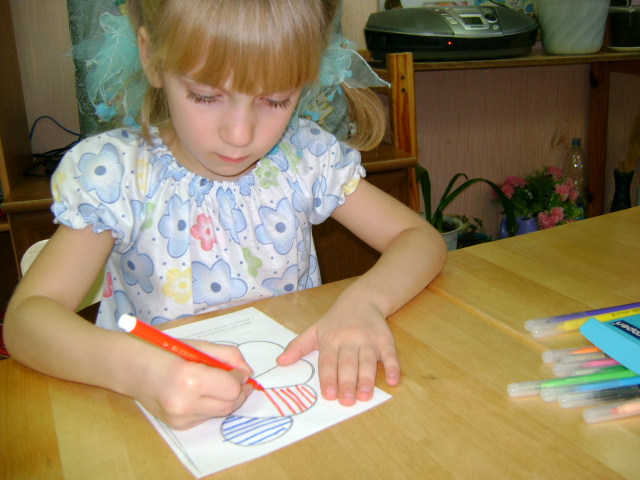 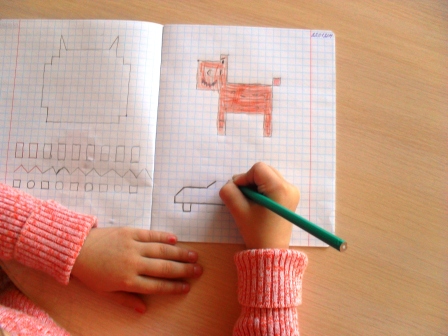 ОРИГАМИ
РАСКРАШИВАНИЕ
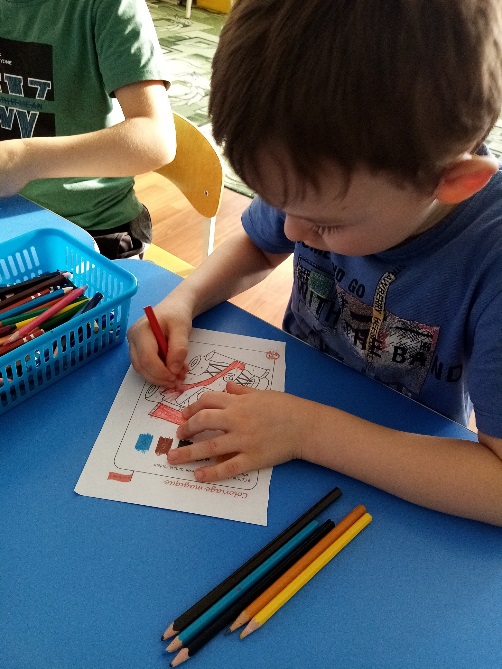 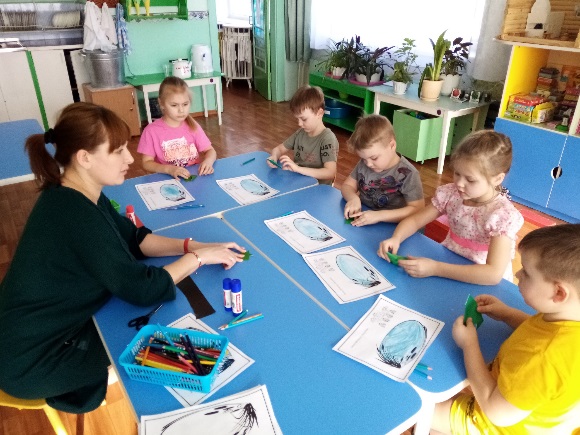 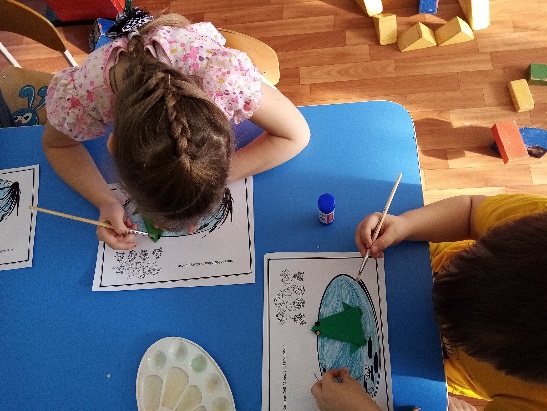 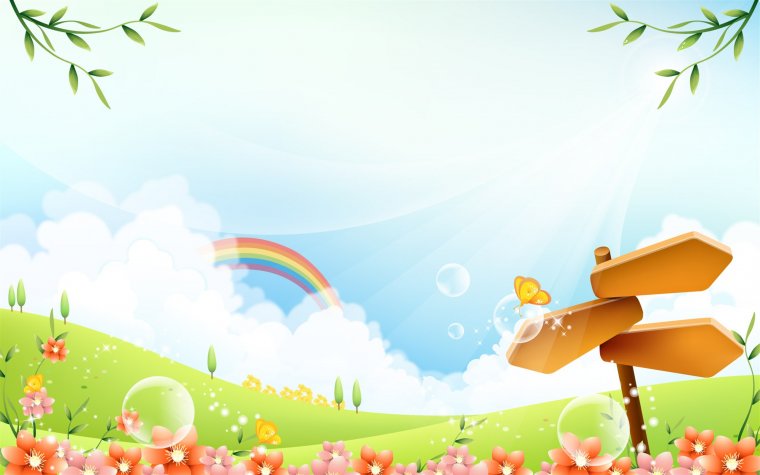 ПАЛЬЧИКОВЫЕ   ИГРЫ
ЛЕПКА В СВОБОДНОЙ 
ДЕЯТЕЛЬНОСТИ
МАЗАИКА
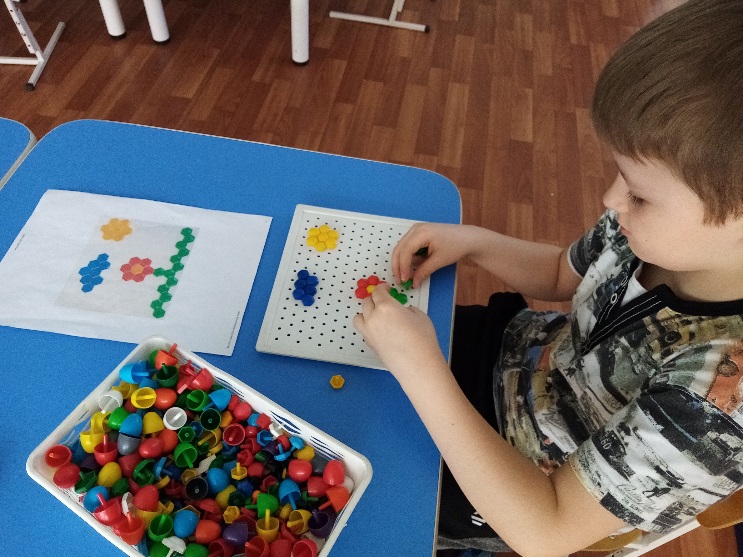 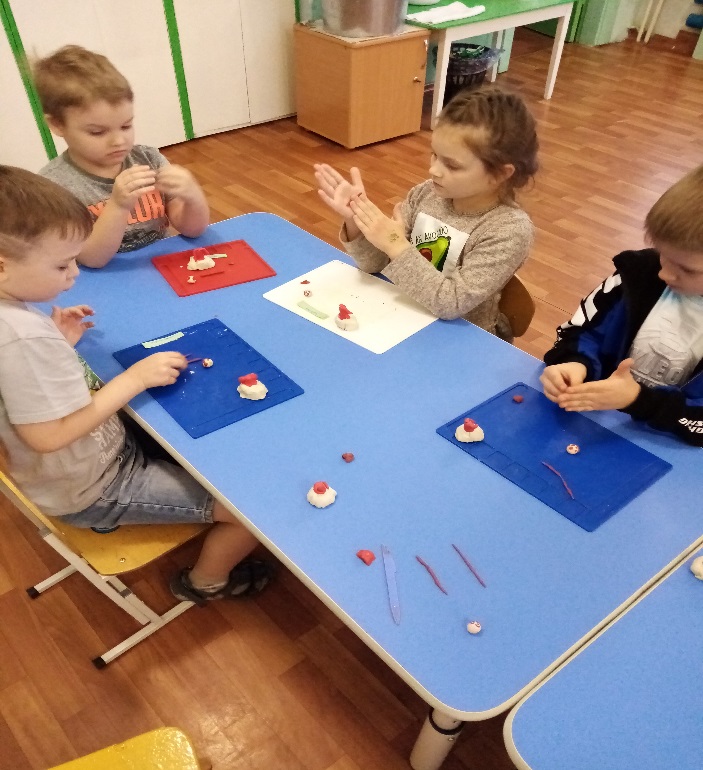 ИГРЫ С ПЕСКОМ
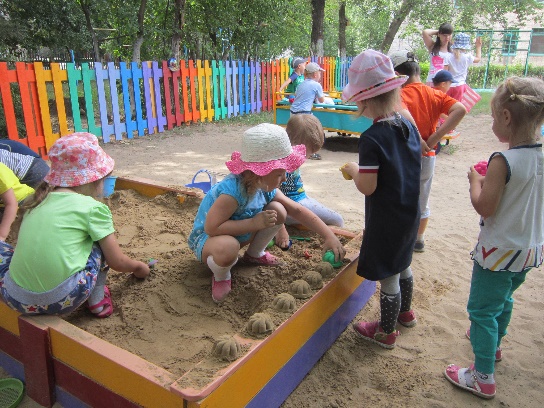 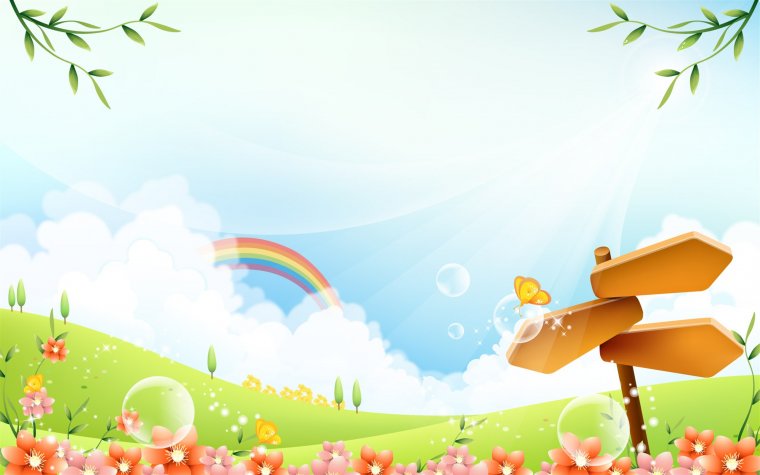 РАБОТА С НОЖНИЦАМИ,  АППЛИКАЦИИ В СВОБОДНОЙ
 ДЕЯТЕЛЬНОСТИ
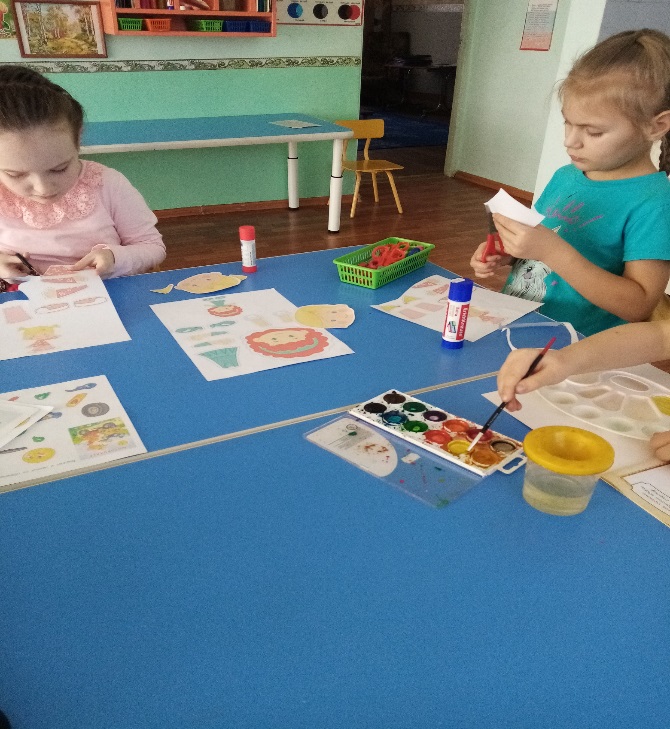 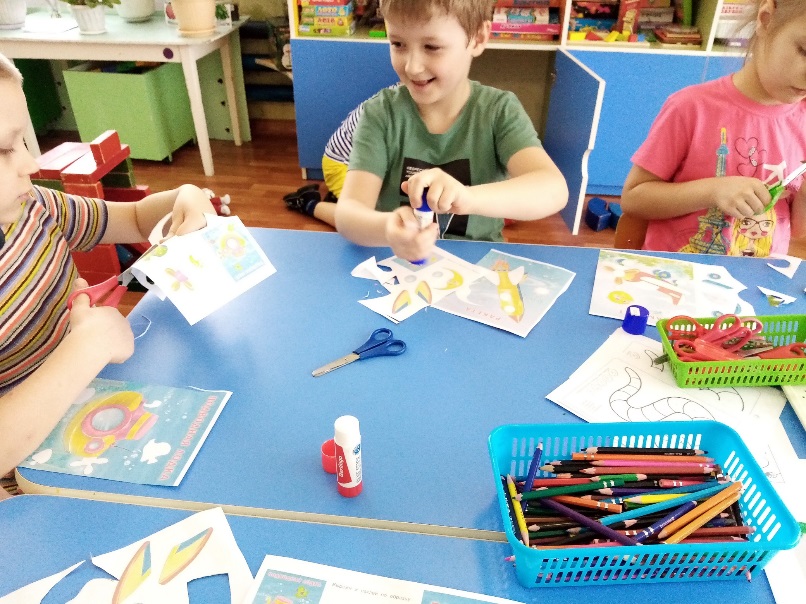 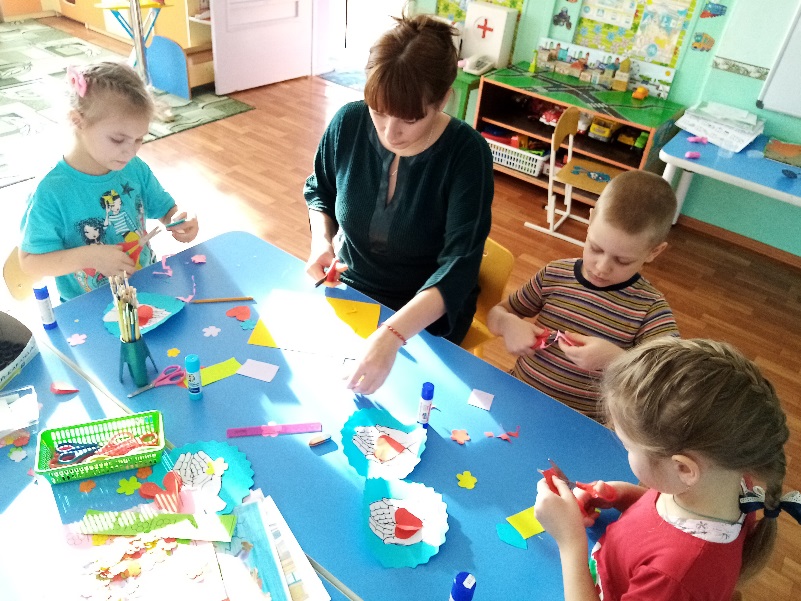 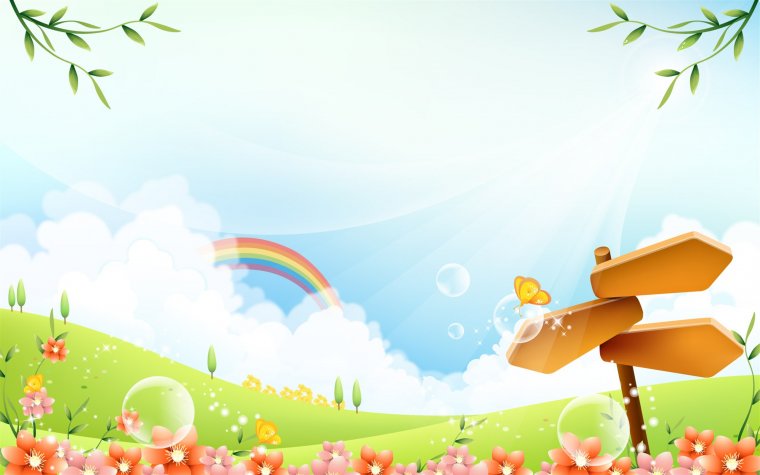 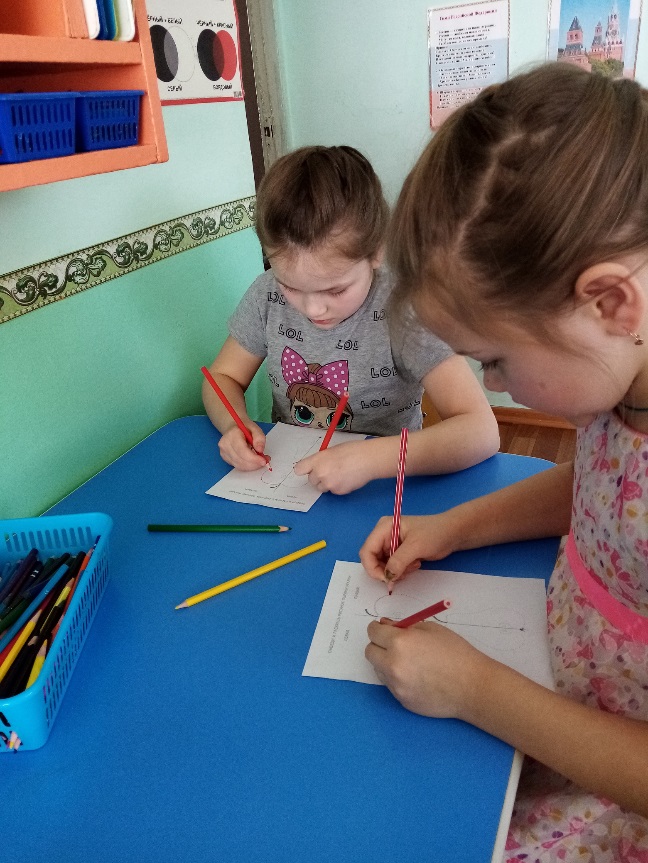 РИСОВАНИЕ ДВУМИ РУКАМИ
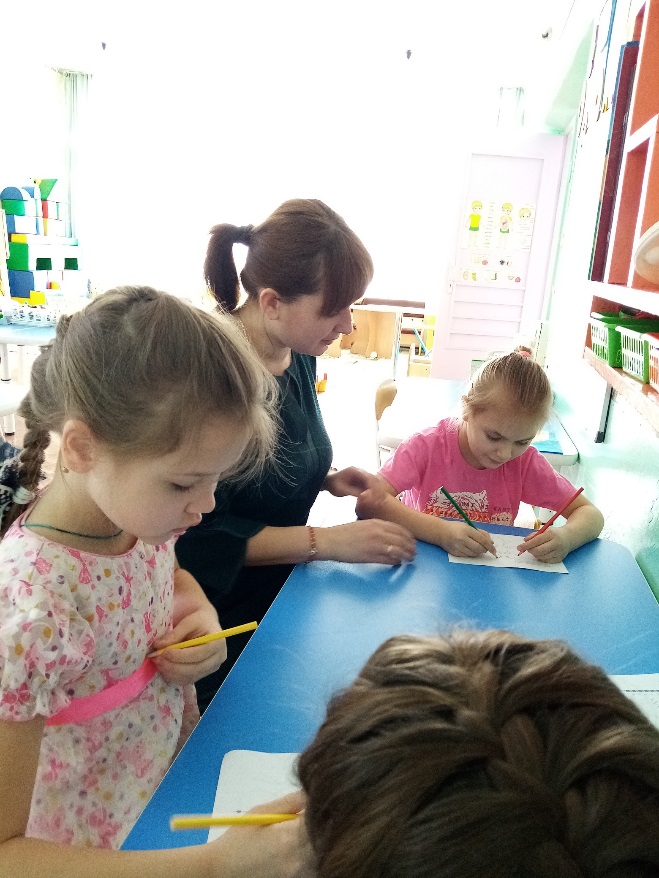 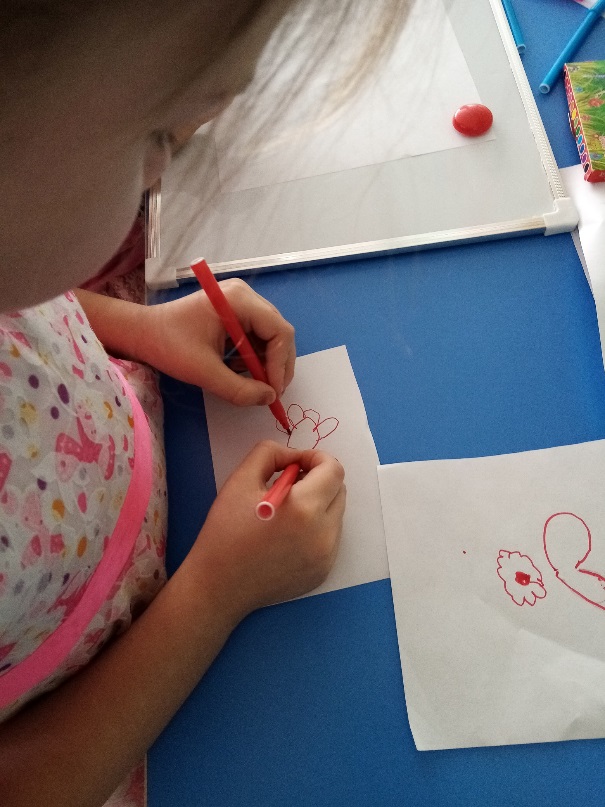 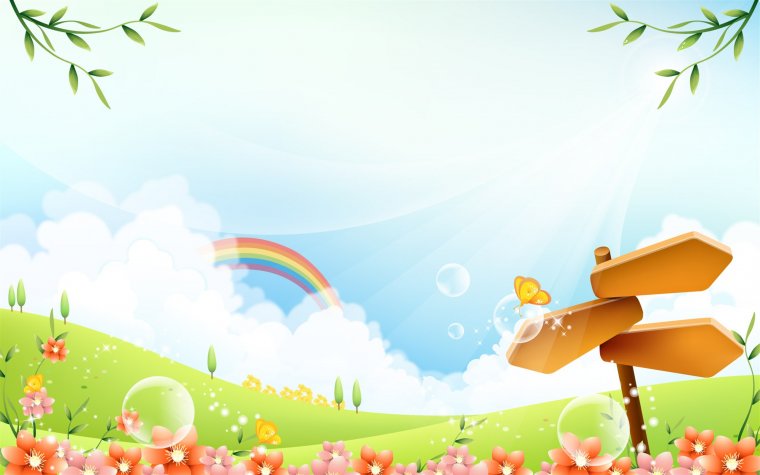 РАБОТА С ТЕСТОМ
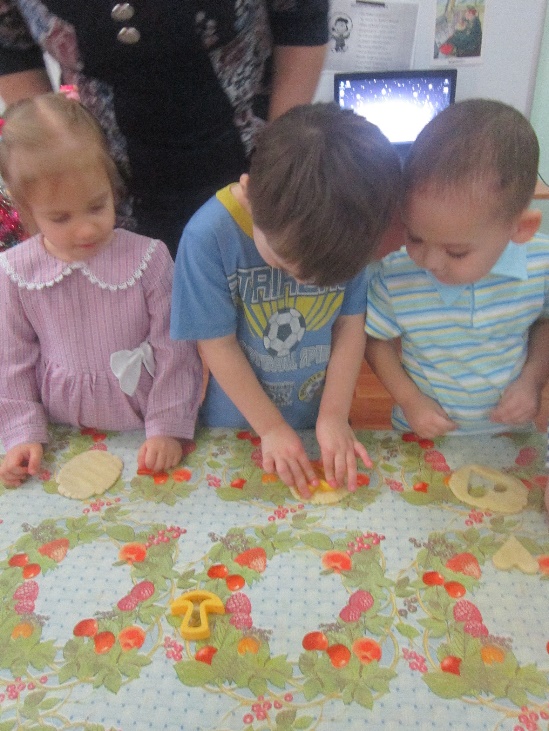 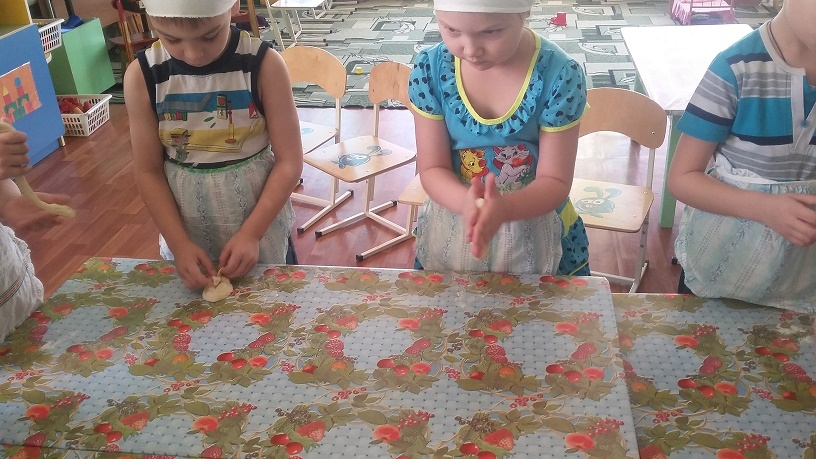 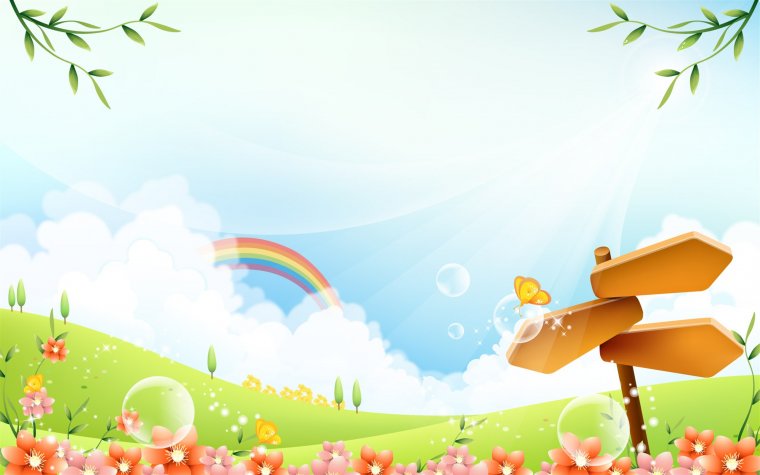 Элементы самомассажа  кистей и пальцев рук
ВИДЫ  САМОМАССАЖА:
самомассаж тыльной стороны кистей рук;
самомассаж  ладоней;
самомассаж пальцев рук.
ПРИЕМЫ  САМОМАССАЖА:
поглаживание;
растирание;
разминание;
выжимание.
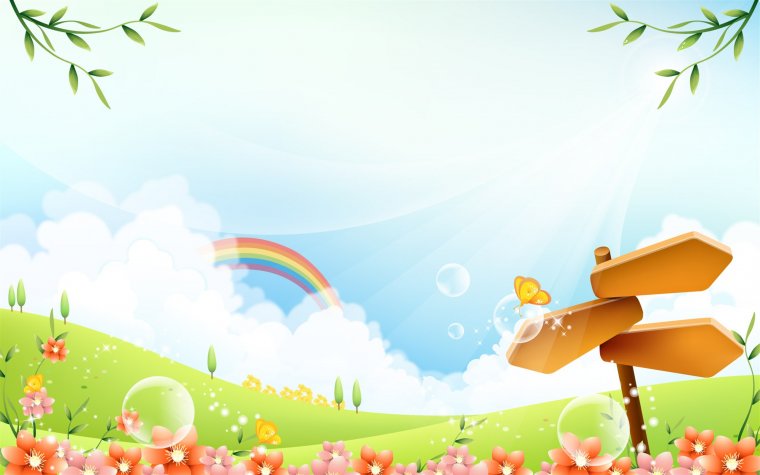 Заключение
Упражнения по развитию мелкой моторики приносят тройную пользу ребенку: кисти рук приобретают
 хорошую подвижность, гибкость, исчезает скованность движений руки, подготавливают к овладению письмом.